INTRODUCTION GUIDE
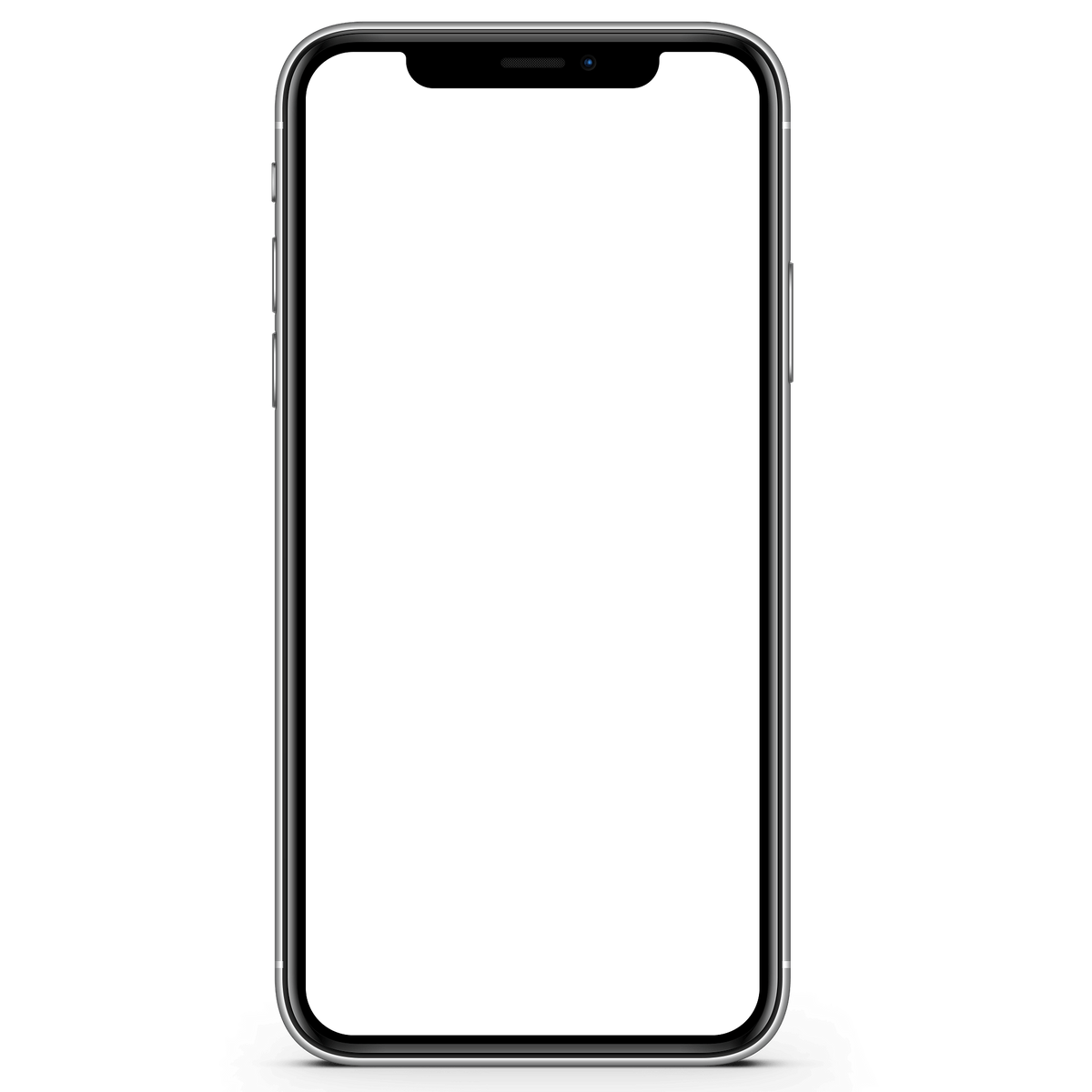 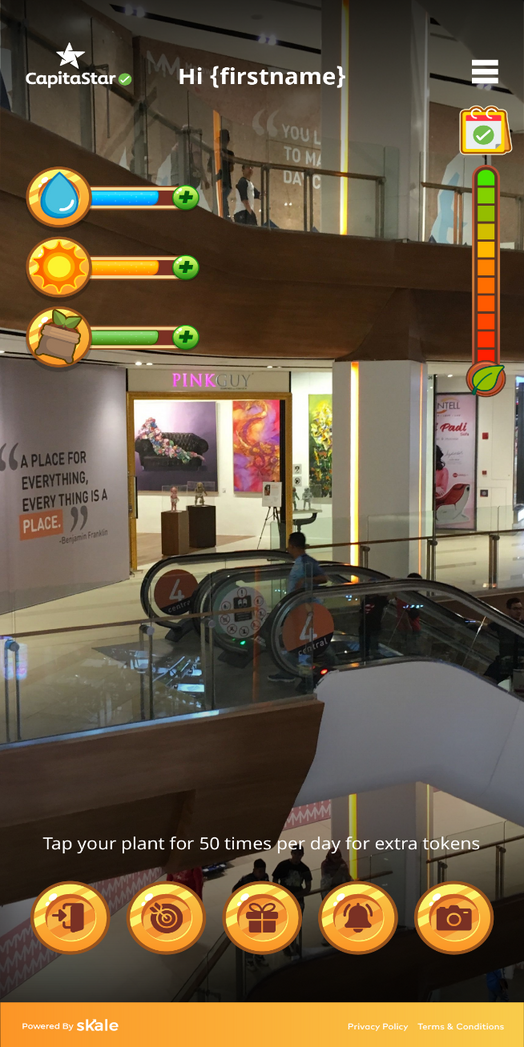 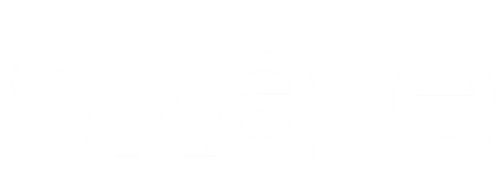 Augmented Reality
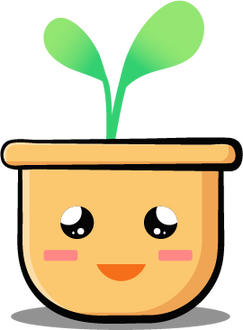 WHAT'S INSIDE
Why Partner with SKALE?
Experience Augmented Reality
User Journey Experience
Agency Partnership Tiers
Our Agency Onboarding Journey
How to Activate SKALE’s Solutions 
Benefits of Augmented Reality
Challenges
FAQs
Contact Us
1
2
3
5
6
7
8
9
10
11
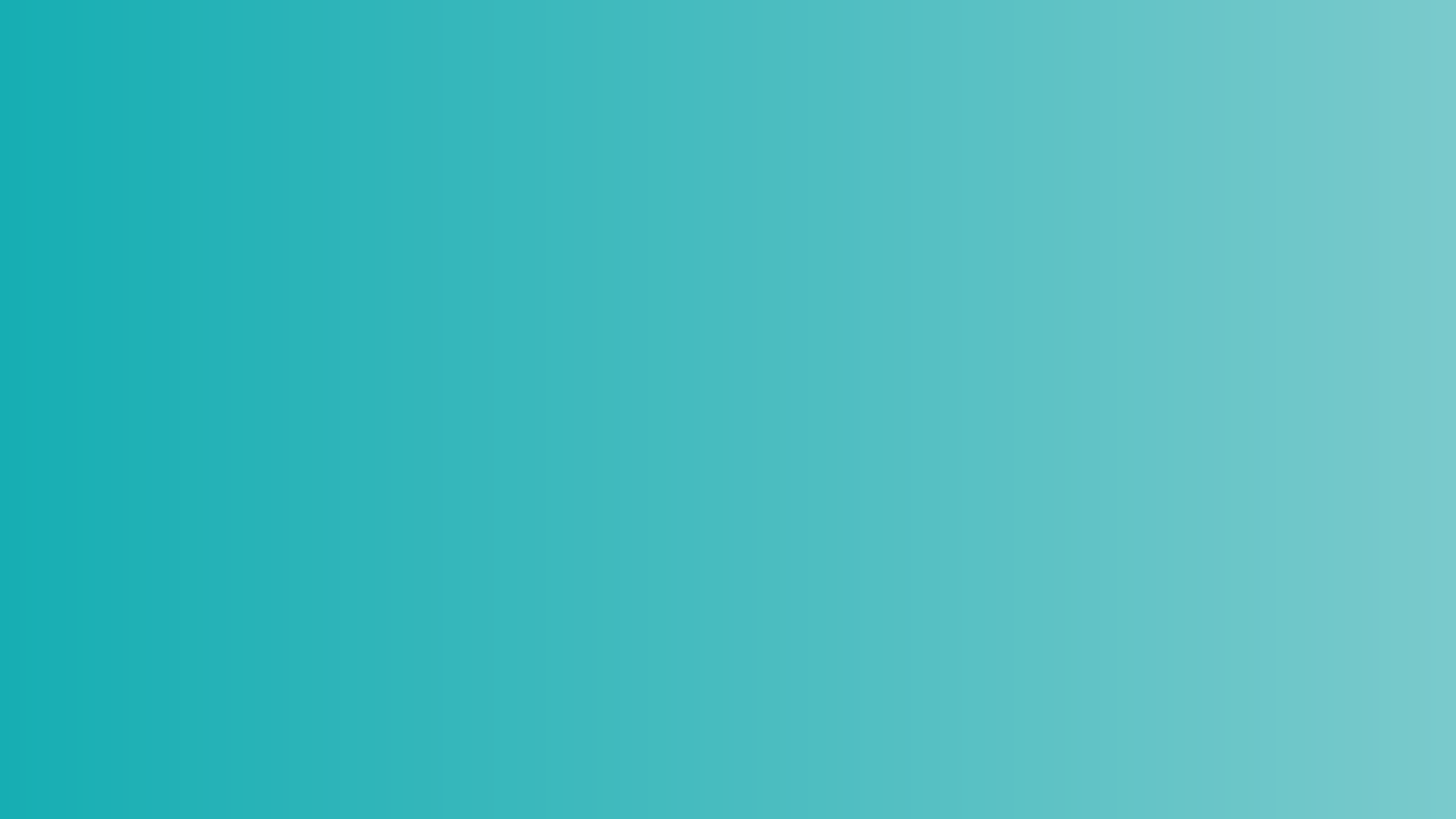 Why Partner with SKALE?
Track In-Store Conversions and Demonstrate ROI to Clients
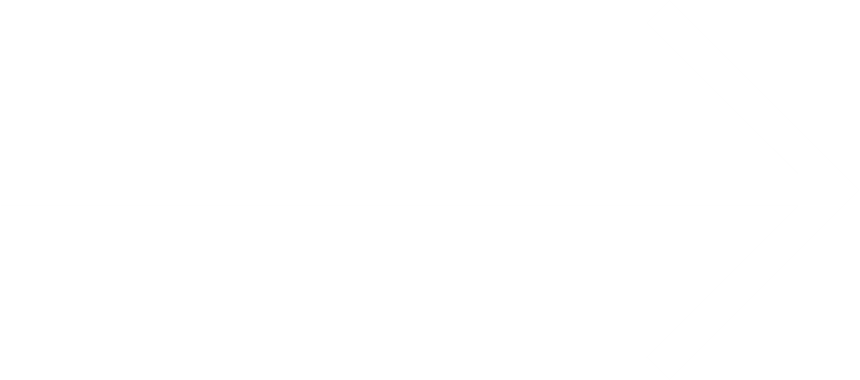 New Revenue Share Opportunity 
Resell SKALE’s Technology
(20% - 50% Mark Up on Discounted Pricing) 
Tech Fully Managed by SKALE)
Opportunity to Increase Client Budgets and Total Size of Client Accounts
SKALE’s Agency Partners are generating 6-digit revenue (USD) from re-selling SKALE’s Technology Solutions
Go beyond Tactical Campaigns, 
Help Clients Capture Customer Data
1
Free Partnership Program 
No Frills, No Minimum Targets 
Full Access to Agency Resources
Engage Shoppers at Home, before they Visit Mall 

Make Mall Campaigns Measurable, Real-Time Tracking of ROI 

Drive App Installs through Gamification

Fully Integrated with App 

Automated Re-engagement to Drive App Installs
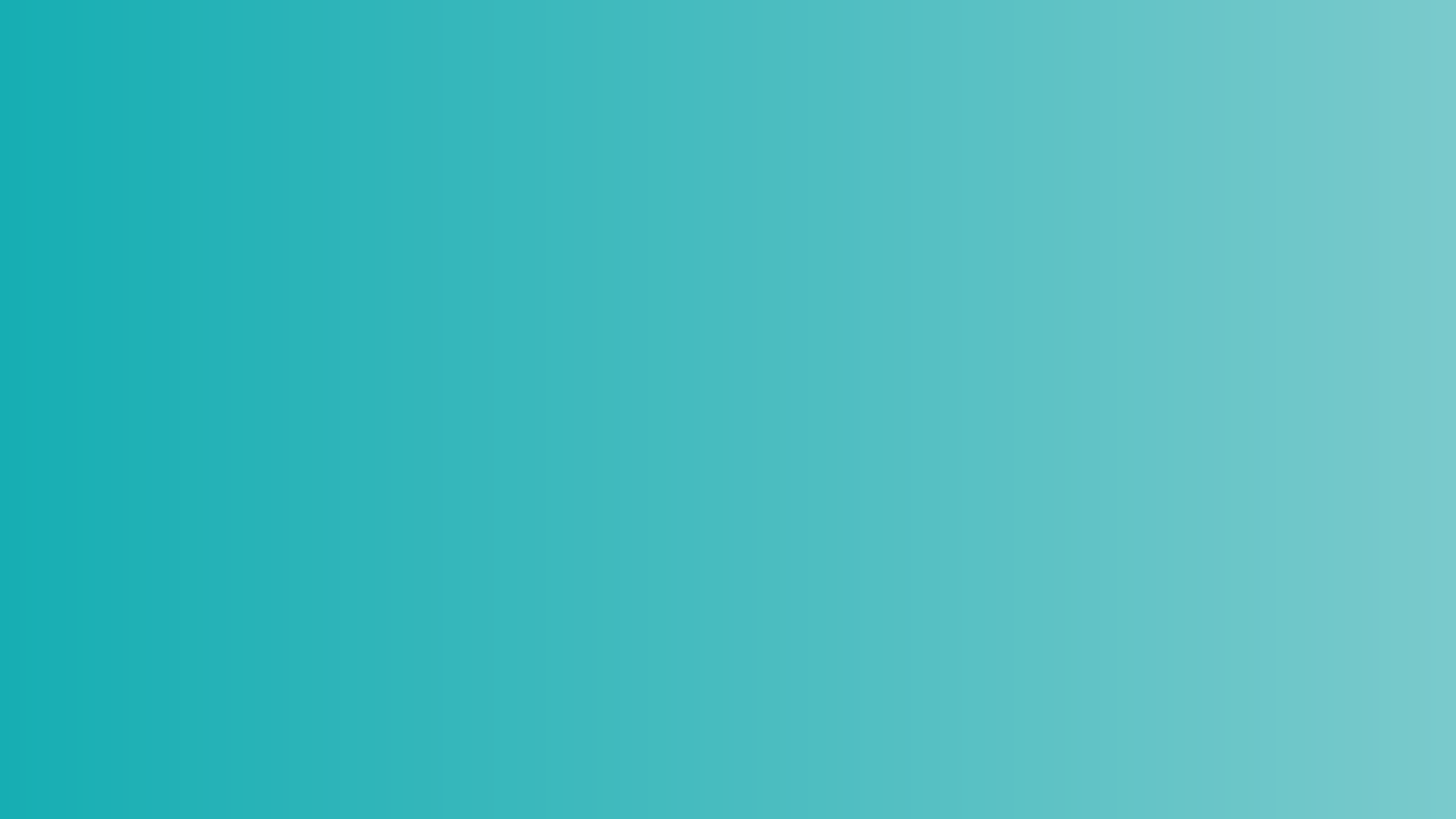 1
2
3
4
5
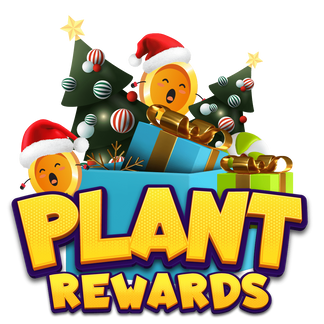 Experience Augmented Reality
Introducing SKALE’s Augmented Reality Campaign
Use your mobile phone to click the link below and scan the image to meet SKALE's adorable AR pet.
ACCESS AR DEMO
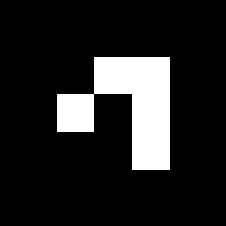 2
GrowthDesk
Include #plantrewards when posting in social media to stand a chance to win lucky draw cash prize worth up to RM 5000
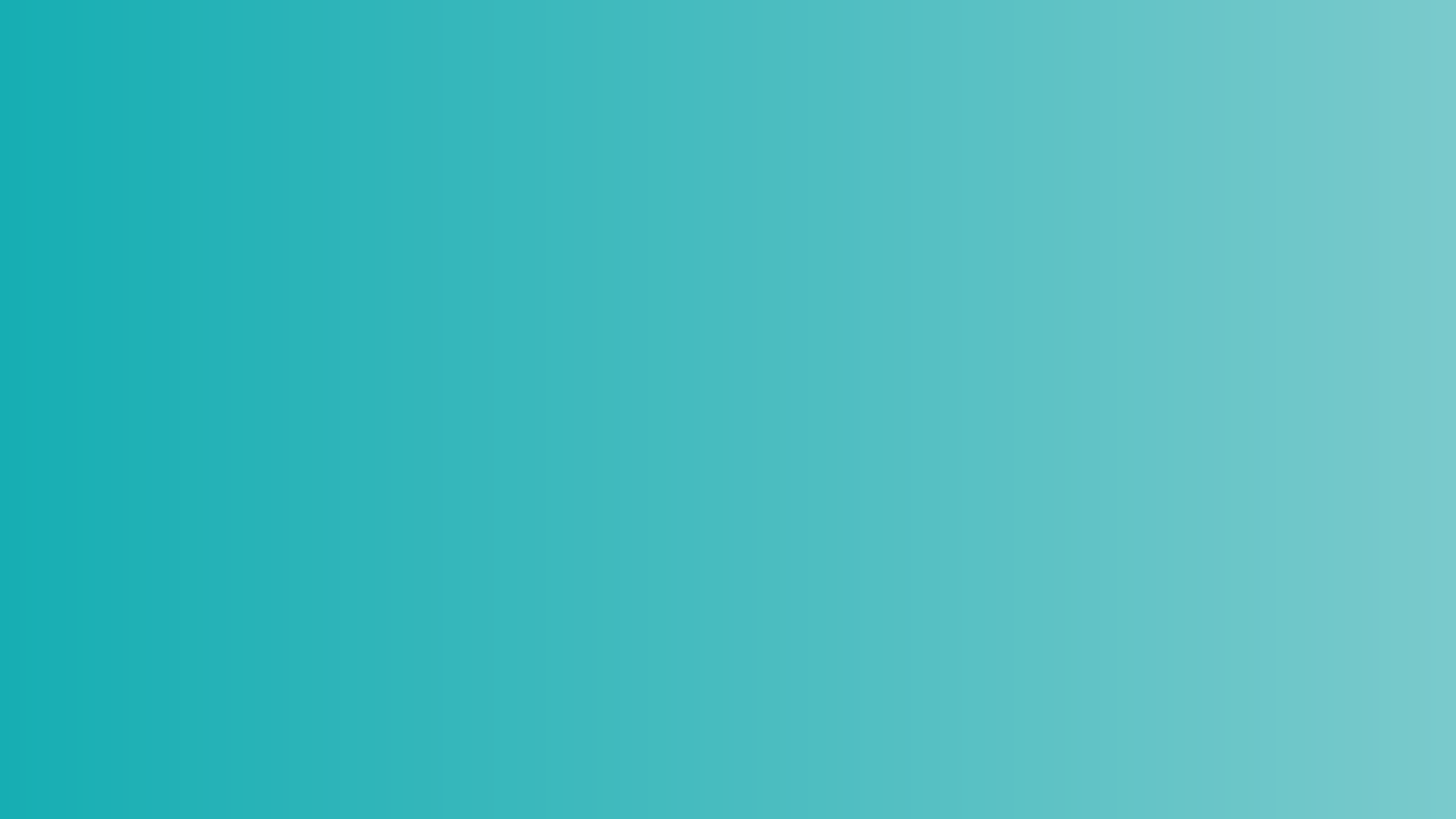 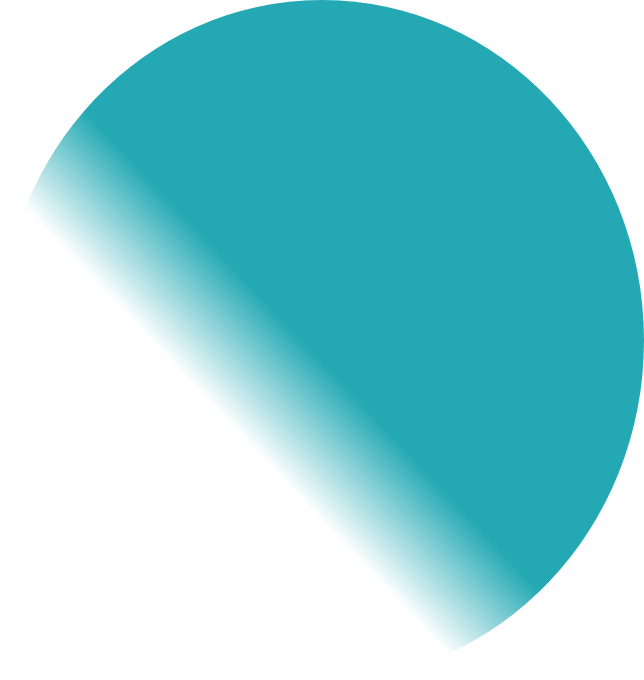 5 Tokens
Upload a Receipt to fully grow plant
1
2
3
4
Augmented Reality Gamification, Proven to Drive Shopper Engagement and Action
10mil
Sales
Engage Daily to 
Grow AR Plant
Daily AR Token Game
Unique Daily 
Experiences
Referral
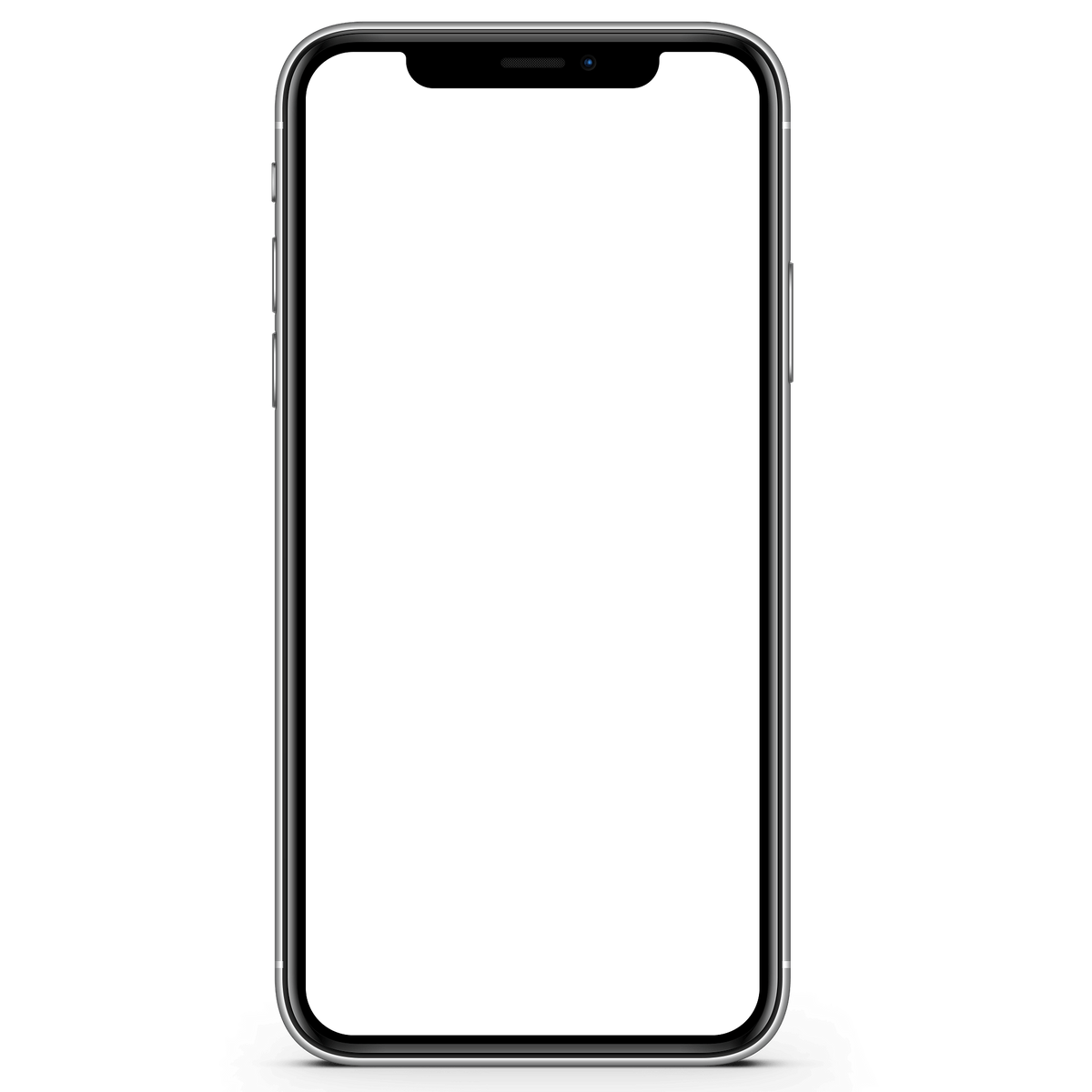 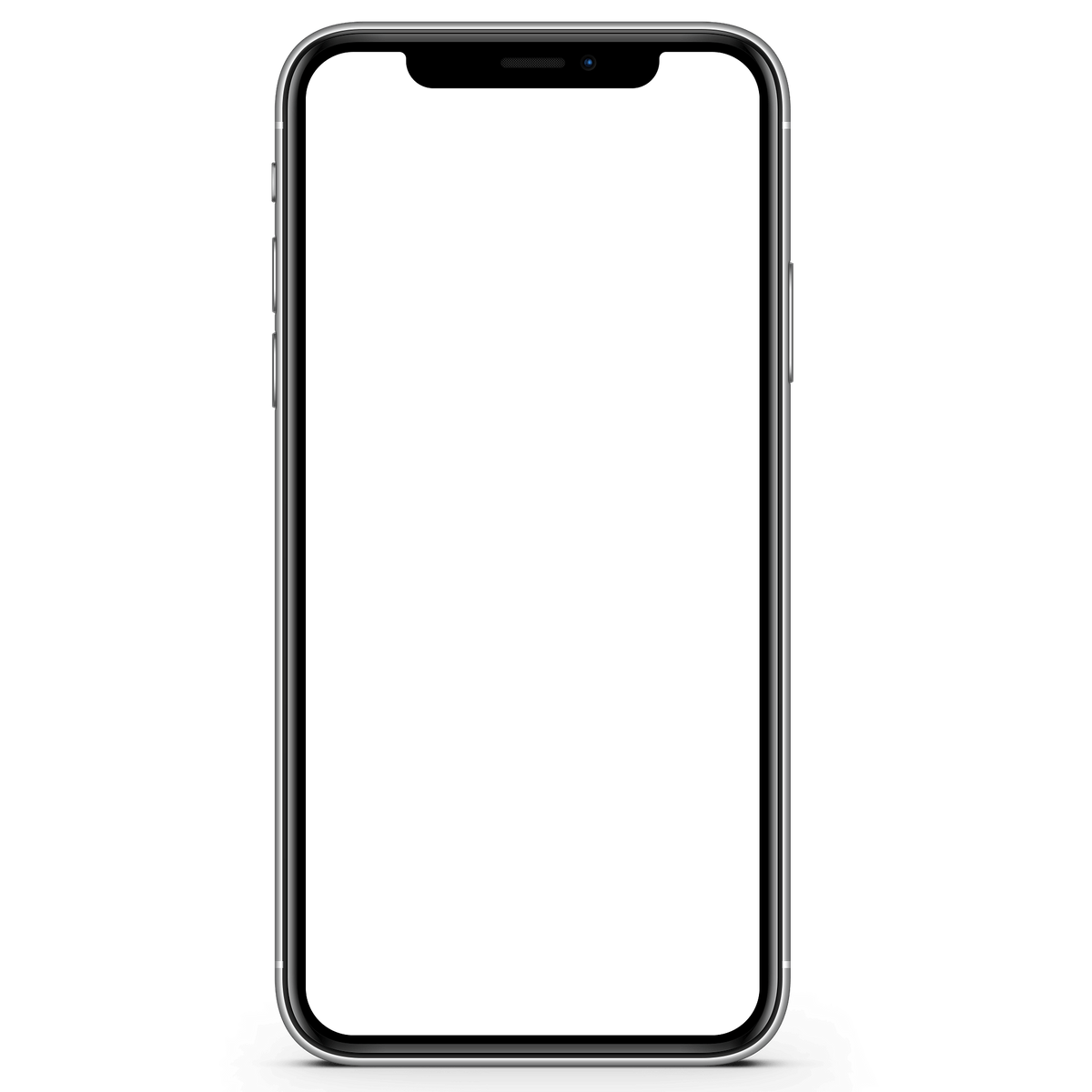 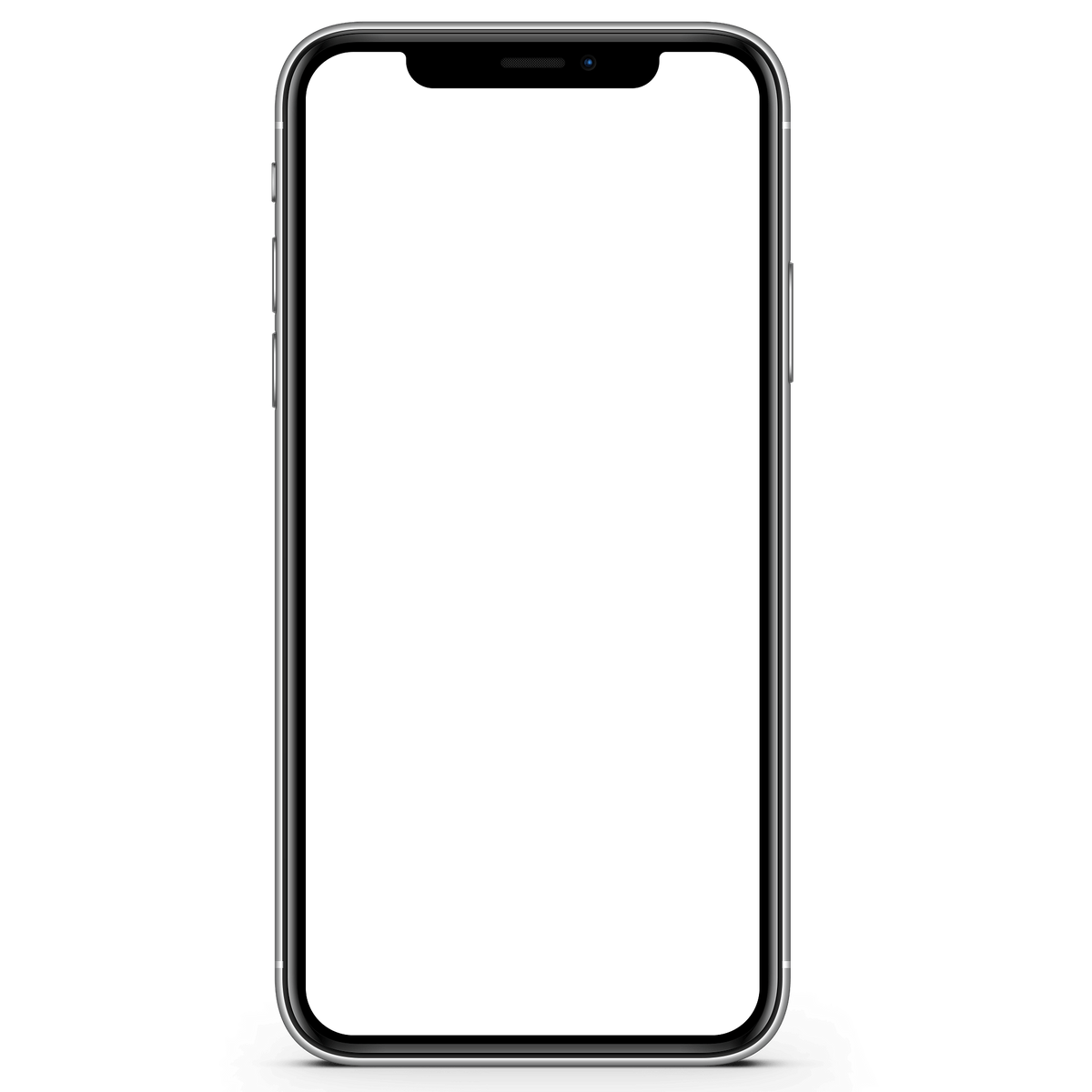 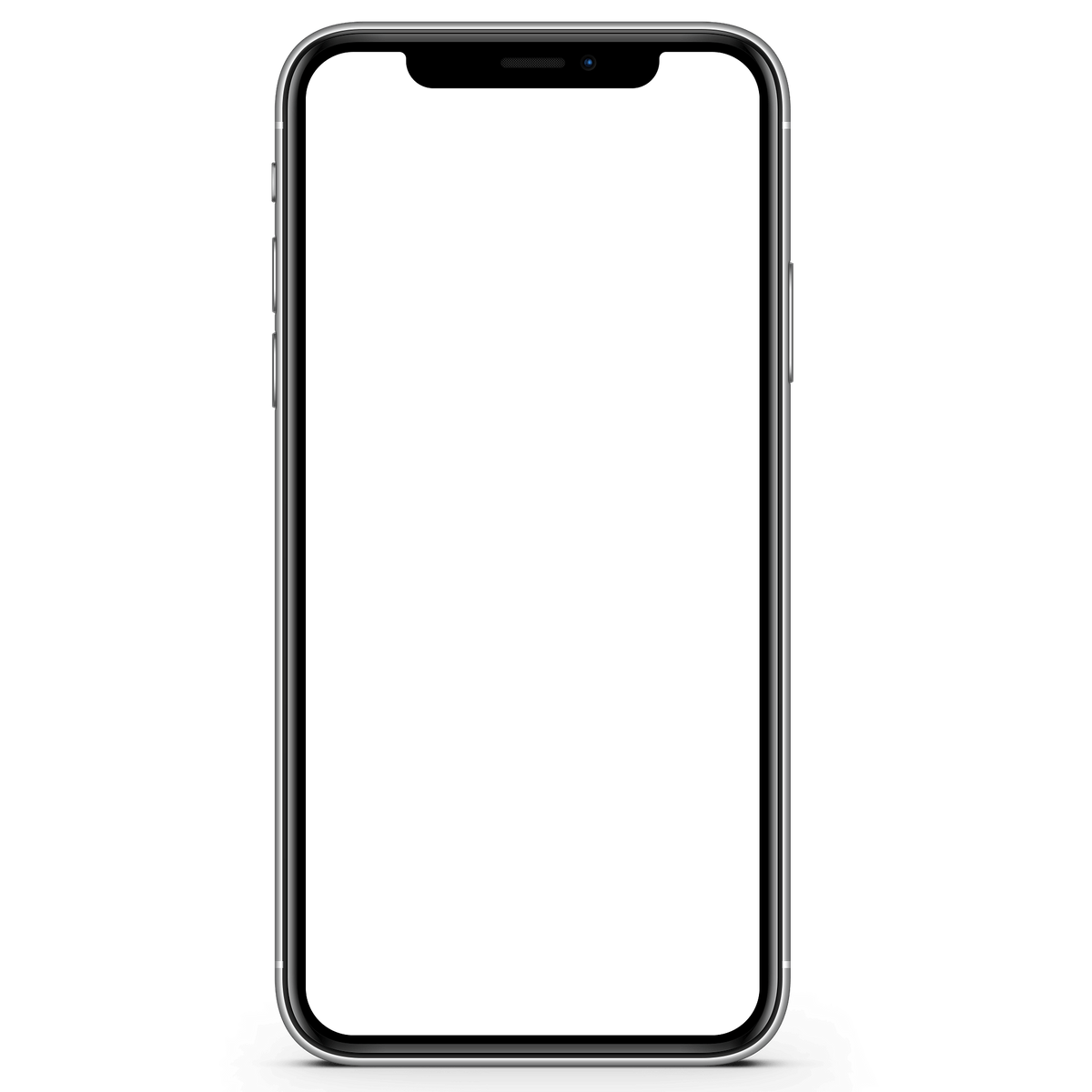 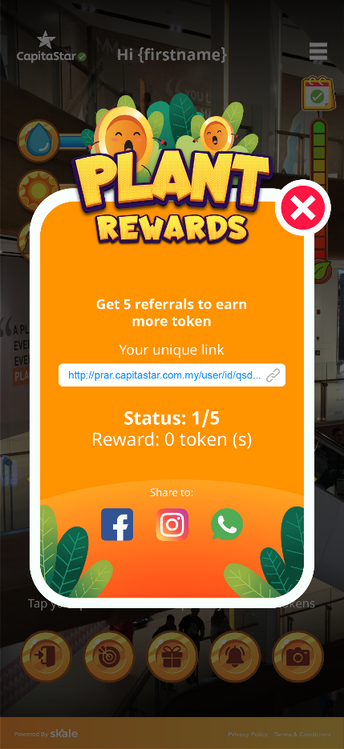 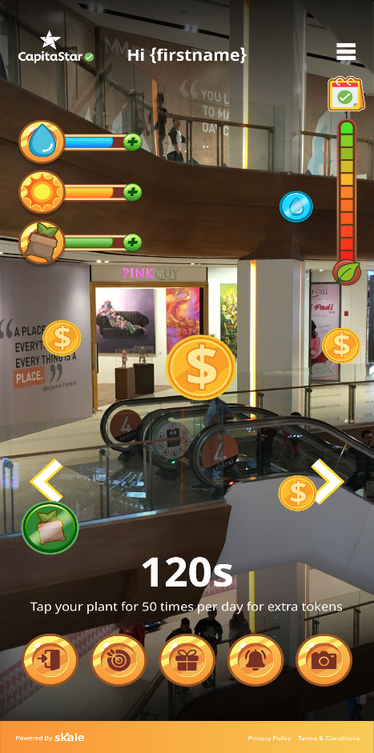 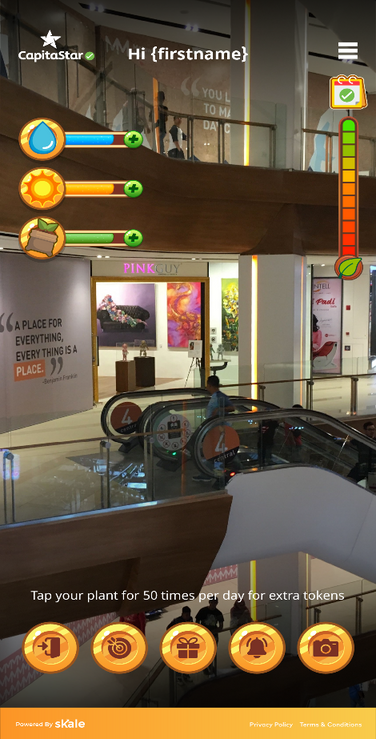 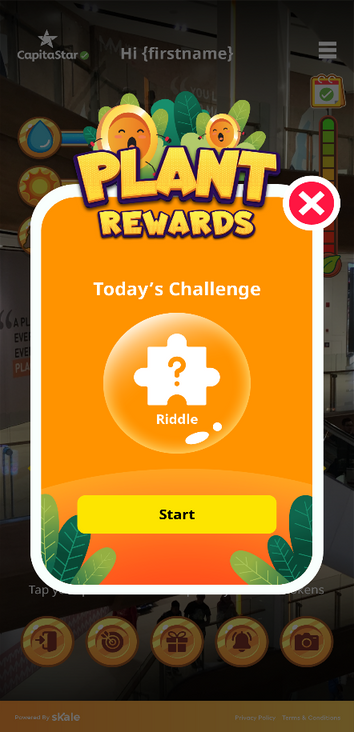 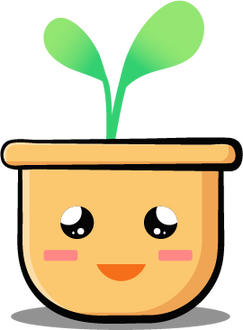 Shoppers are provisioned a Seed; Goal is to grow a Plant to reap rewards.
Capture as many tokens in 120s
See twice as many tokens in Mall
Refer a Friend; Get Rewarded
with Points for Successful Referral
Reward Shoppers for Engaging Daily
3
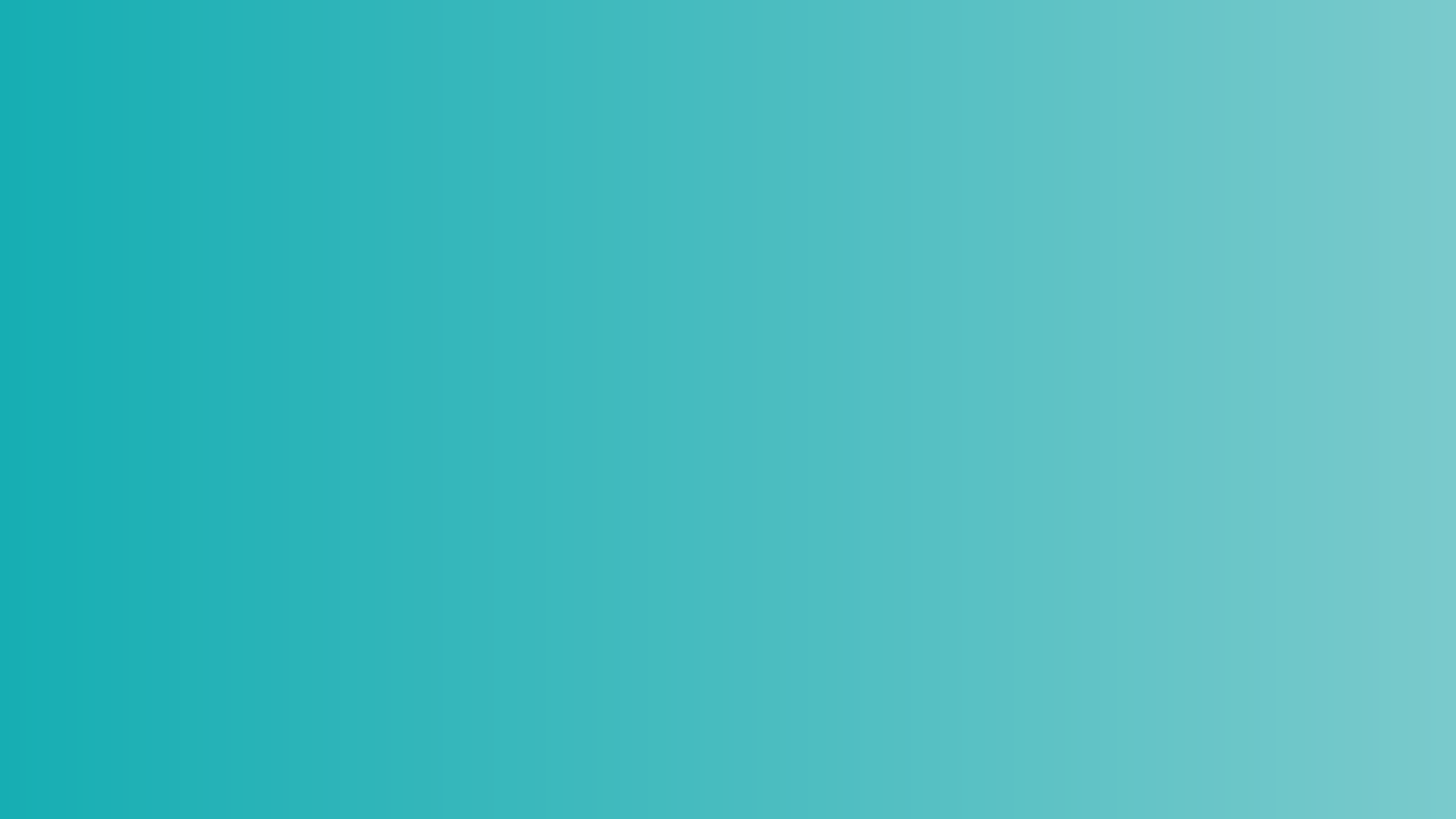 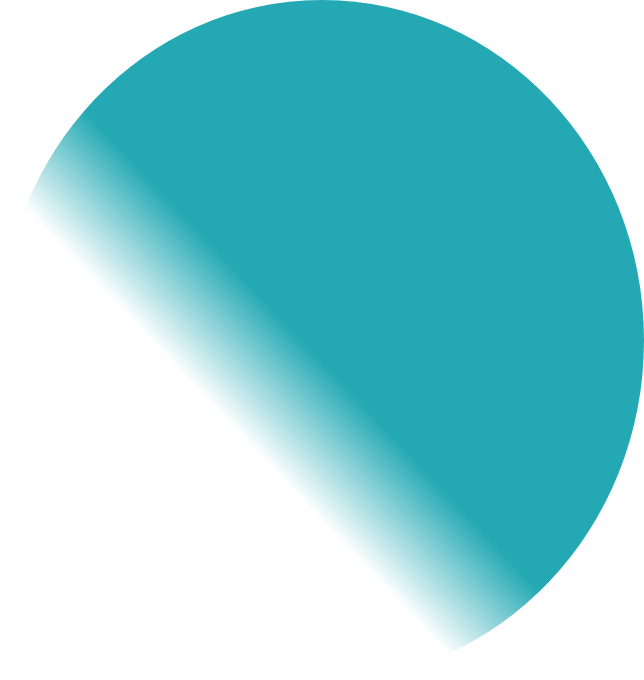 1
2
3
4
10mil
Sales
Seamless Integration and User Experience In-App
All Gamification 
can be made accessible via App
Capture Email, Mobile during Registration
Incentivizes
App Installs
Automated Syncing of Accounts
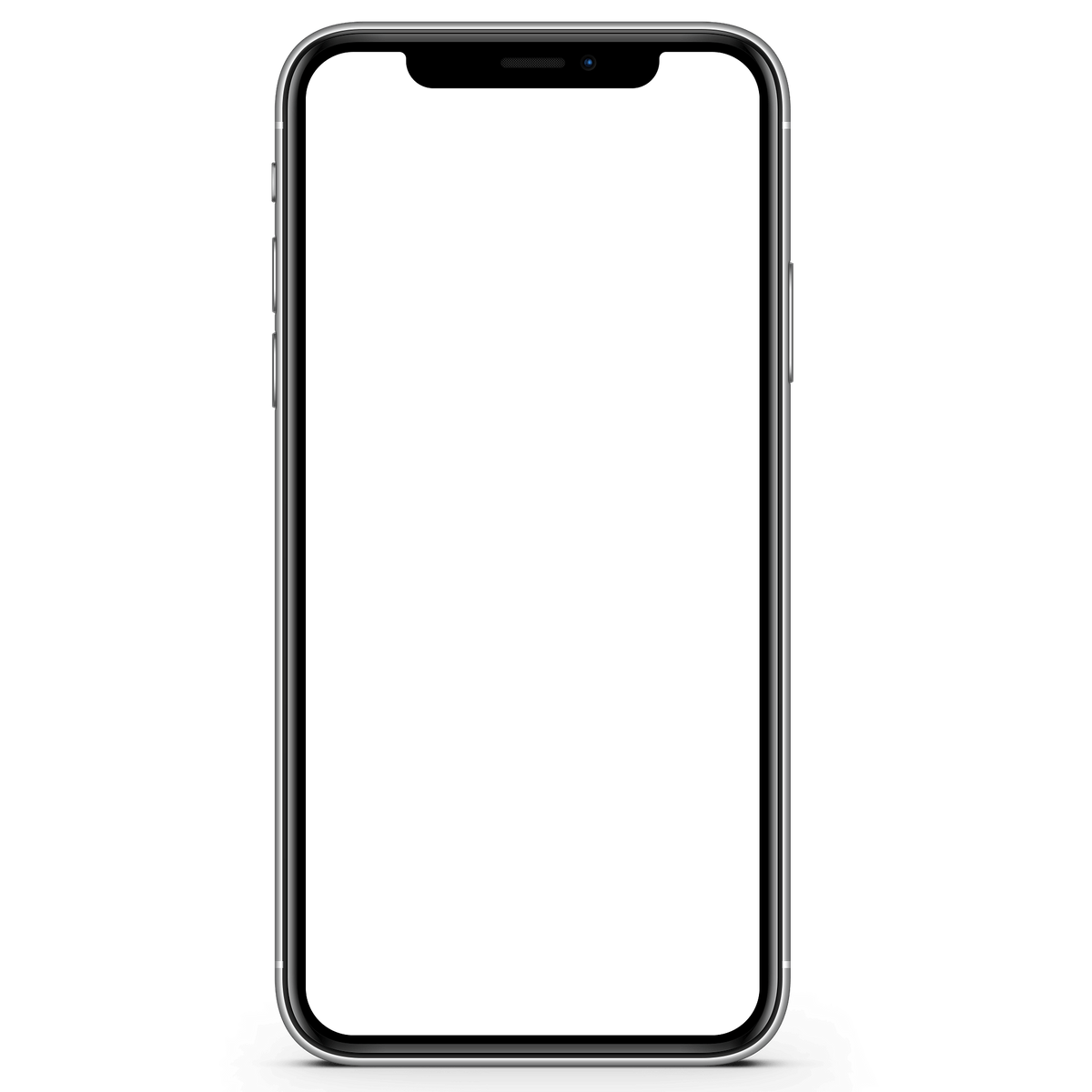 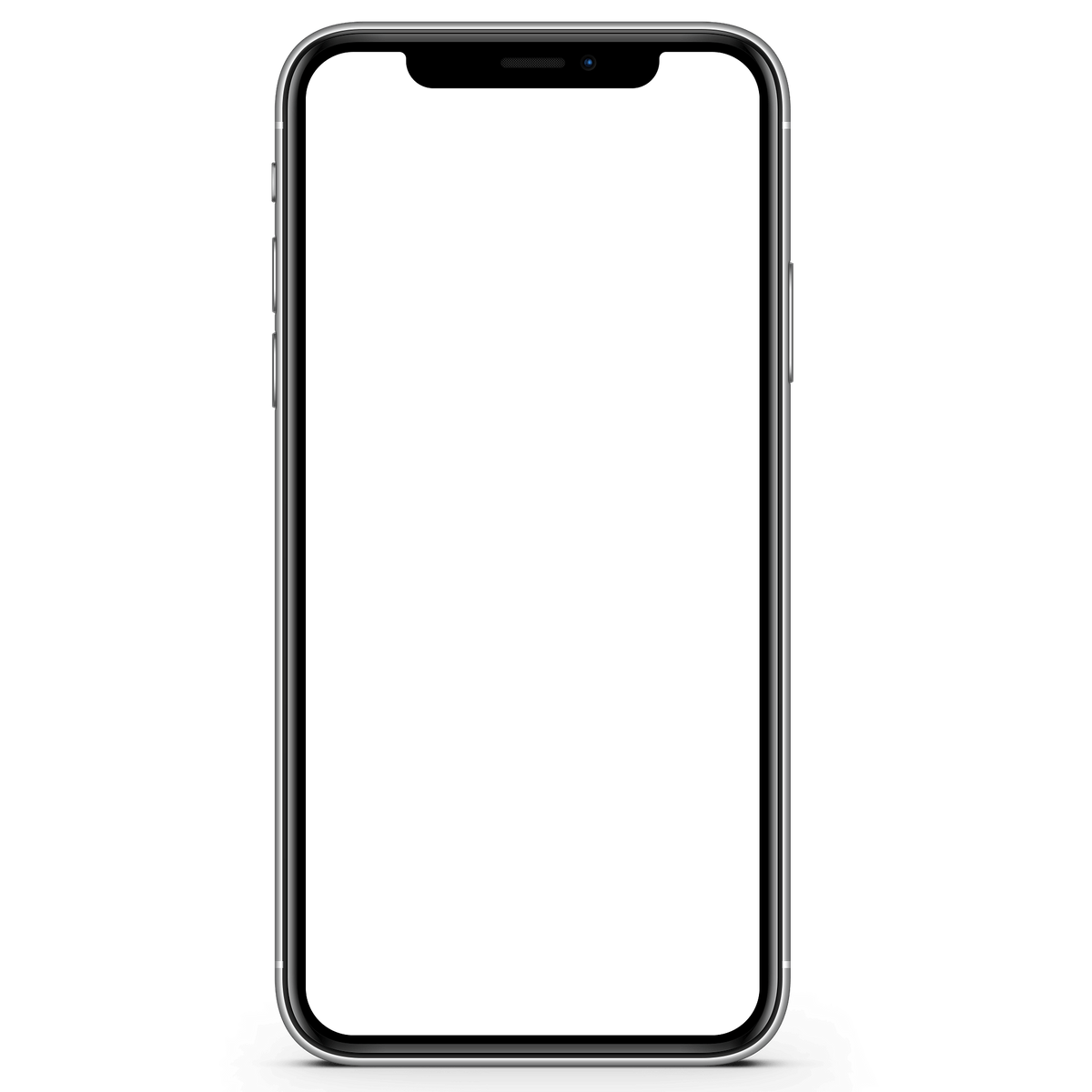 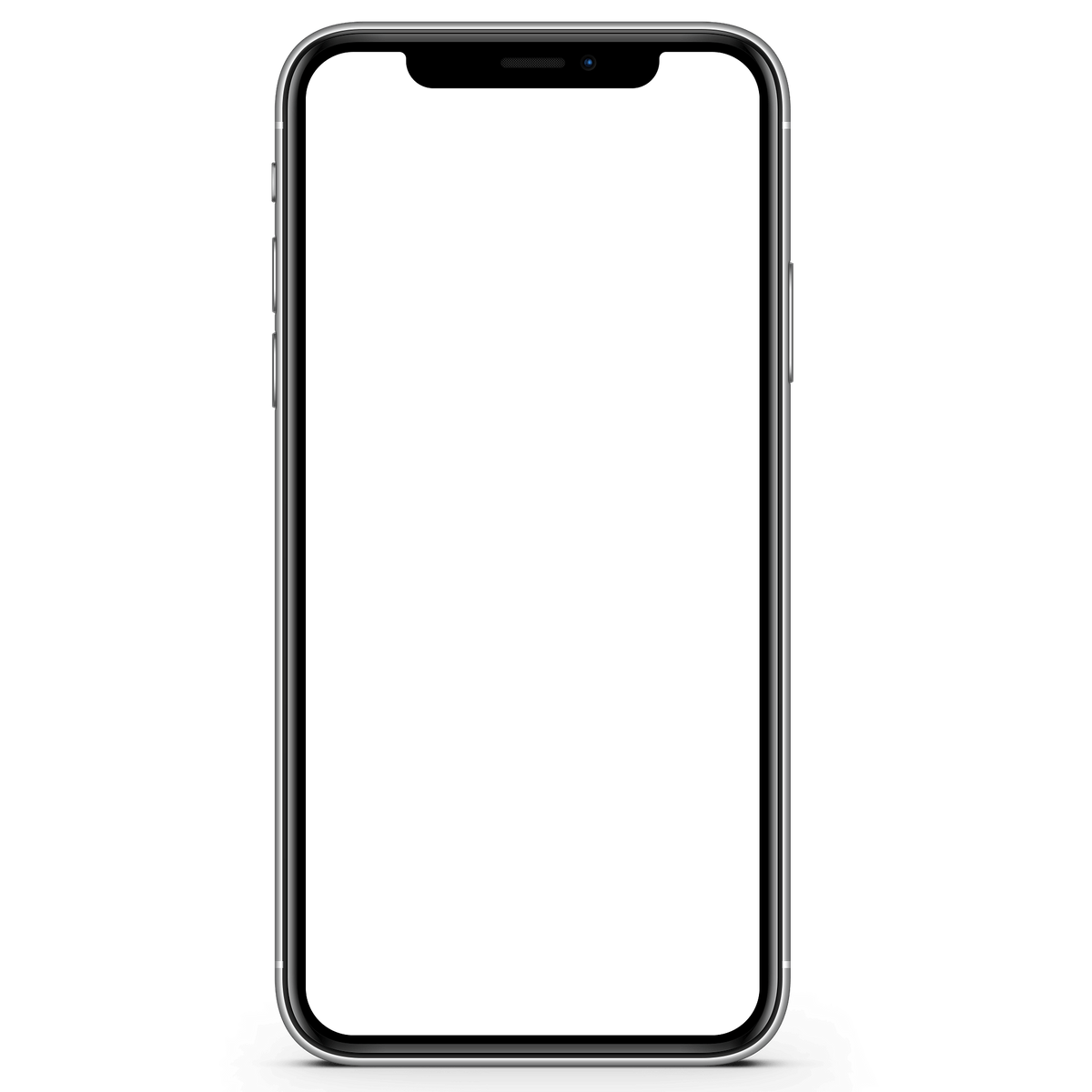 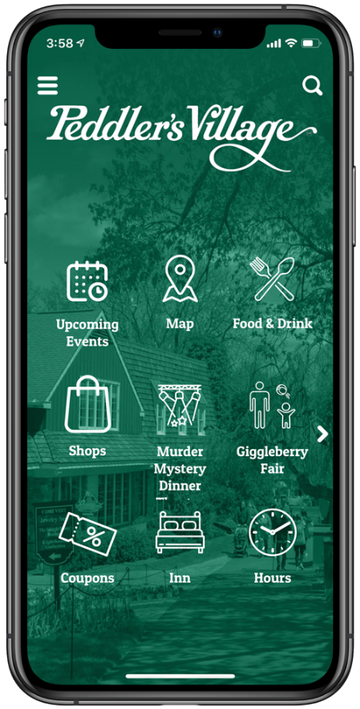 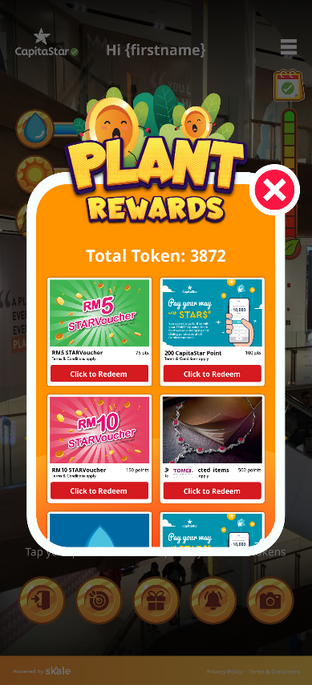 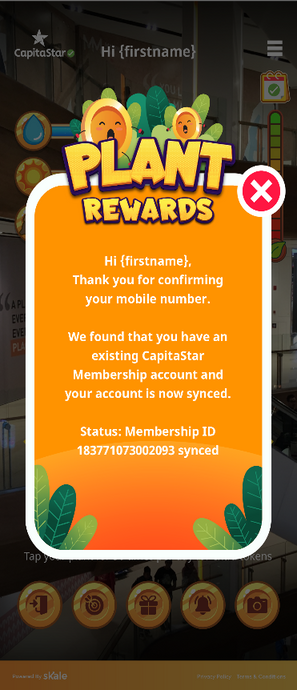 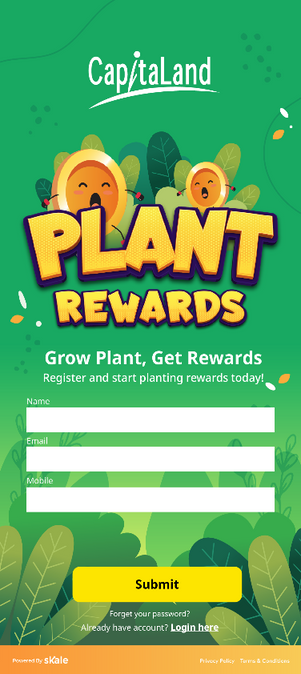 Engage Daily to 
Grow AR Plant
4
GrowthDesk
‹#›
AGENCY PARTNERSHIP TIERS
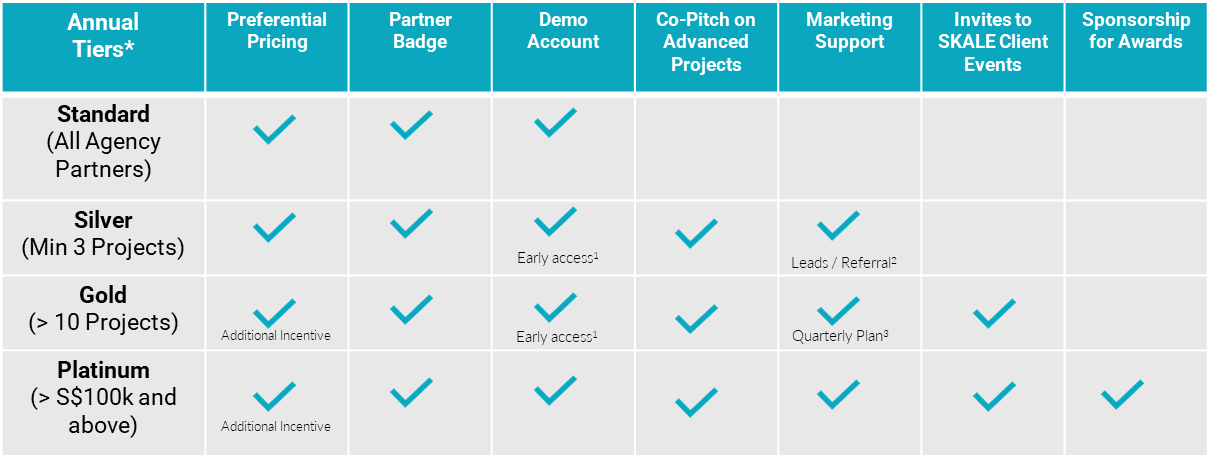 *Annual tiers reset at end of each calendar year 
Early access to new product roll-outs for Standard and Advanced Modules 
SKALE reserves full discretion on its marketing and lead generation plans to generate leads for its agency partners 
SKALE shall align with its agency partner on its quarterly marketing budget and support
5
OUR AGENCY ONBOARDING JOURNEY
Introduction to SKALE
(Optional)
Proof-of-Concept 
With Agency’s Client
Signing of Standard Agency Partnership Agreement
Provide Access to 
Agency Portal
Trainings for 
Sales Team / Account Managers / Digital Marketing
Demo(s) 
Ready to use Slides 
Rate Card 
Agreement
FAQ
C-Suite

Introduction to
Digital Marketers / Account Managers /
6
Standard
Advanced
HOW TO ACTIVATE SKALE’S SOLUTIONS
Agency Requests SKALE Quotation From Partner Manager 
 & Signs Off
Agency Creates 
Project via 
Dashboard
SKALE 
Activates Project Created by Agency
SKALE Reviews Requirements from Agency
Does Agency Require Deck from SKALE?
Co-Pitch with Agency 
(SKALE as Technology Partner)
SKALE provides Quotation and Est. Timeline
Yes
No
7
BENEFITS OF AUGMENTED REALITY
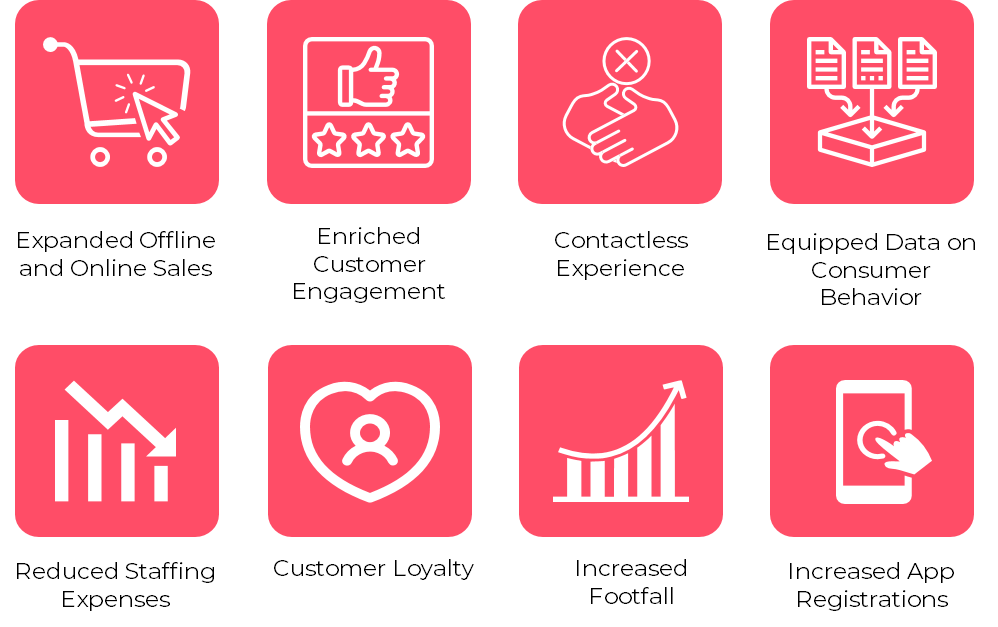 8
CHALLENGES
Upload a Receipt
Upload a photo
Follow a social media page
You can either manually approve customer receipts on the platform or utilize SKALE's smart receipts platform to automatically verify receipt uploads. Rewards can be personalized based on receipt data.
After users follow your Instagram or Facebook pages, you can request that they upload a screenshot of your page as proof that they completed the challenge.
You can ask users to upload a photo of your product, a selfie from your event, or any other image that demonstrates they've completed the platform challenge you've set.
Scan a QR code
Install an app
Log In
QR codes can be generated by our platform for your stores, product packaging, or offline activations. 

SKALE's games automatically scan QR codes and award points or chances to players in real-time.
You can start the game as soon as users open the app. Alternatively, you can ask them to upload a screenshot of the app on their phones before awarding points or chances.
If you've enabled the daily check-in, you'll be able to award points or chances each time a user logs in or launches the game.
9
GAMIFICATION FAQS
10
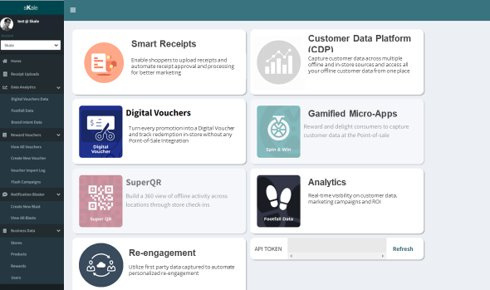 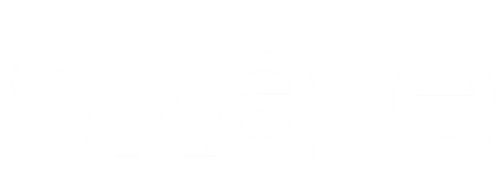 Experience our Marketing Platform today!
BOOK A DEMO
or email us at hello@skale.today